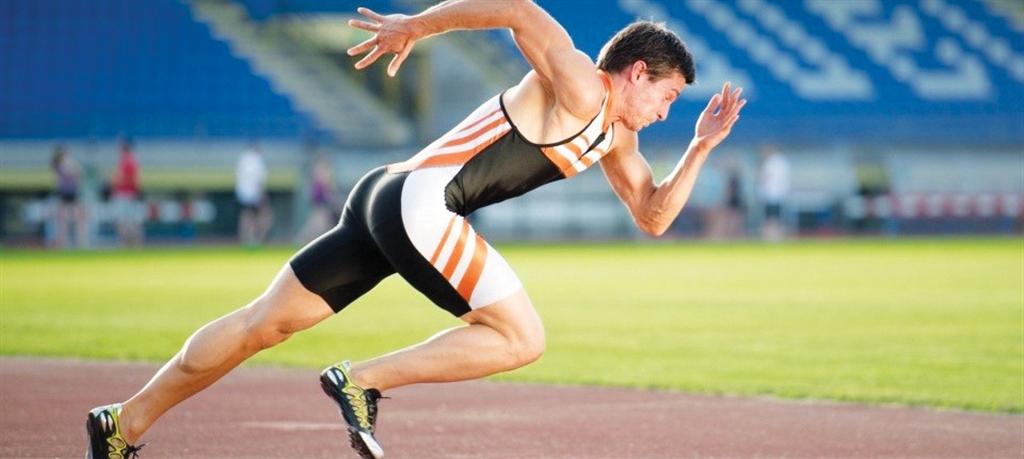 Chapter 9
The Science of Biomechanics
Kinesiology Books Publisher	1
Table of Contents
Kinesiology Books Publisher	2
The Science of Biomechanics
Study of internal and external forces acting on human body and their effects

Relatively young 

Extremely diverse and multifaceted

Contributes significantly to our knowledge of human movement
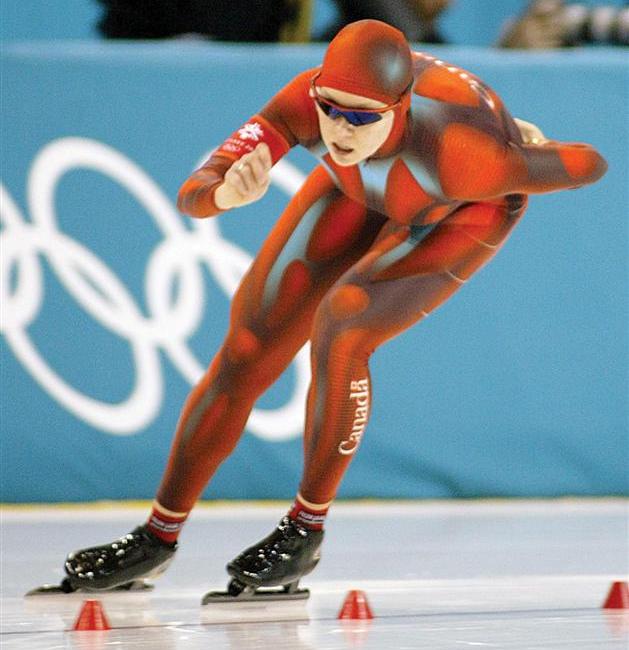 Kinesiology Books Publisher	3
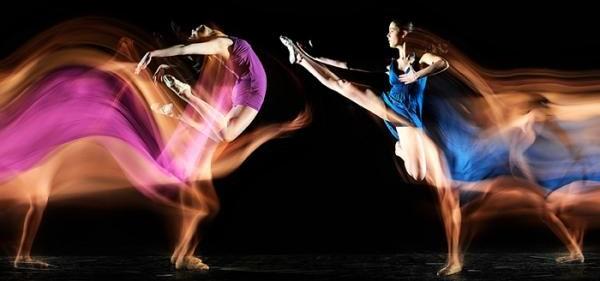 Types of Study
Quantitative versus Qualitative Analysis
Kinematics Versus Kinetics
Kinesiology Books Publisher	4
Quantitative vs. Qualitative Analysis
Depends on
Environment 
Availability of high-tech equipment
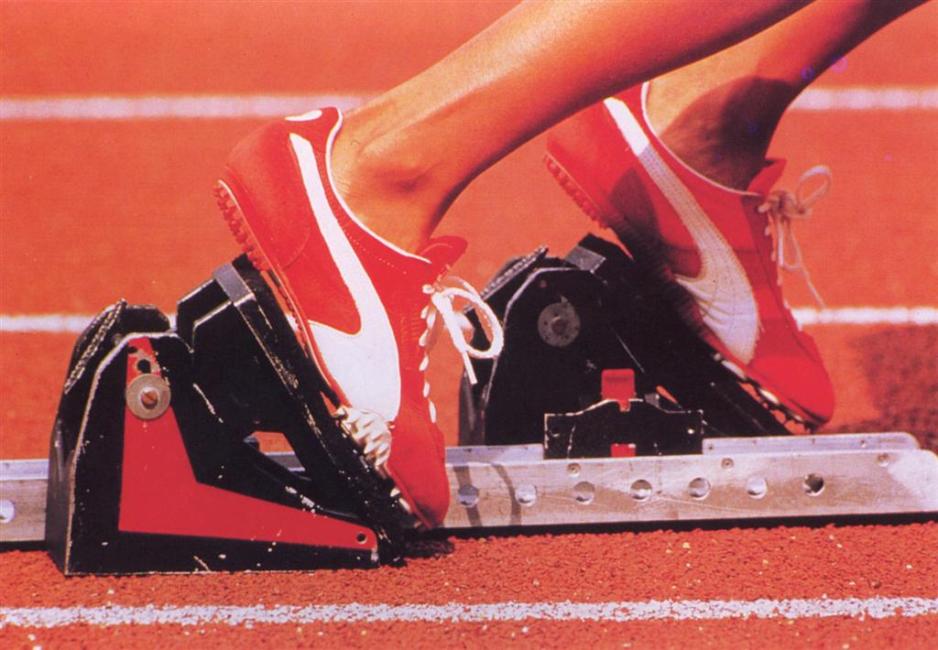 Kinesiology Books Publisher	5
Quantitative Analysis
Using high-tech instrumentation

Usually intended for researchers 

Measuring variables to optimize athletic performance
Foot forces on sprinter’s blog
Muscle contraction sequence during running
3-D body segment movements during a high jump
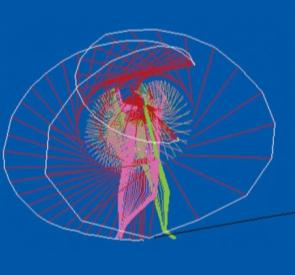 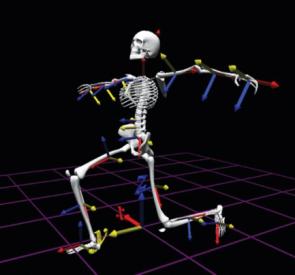 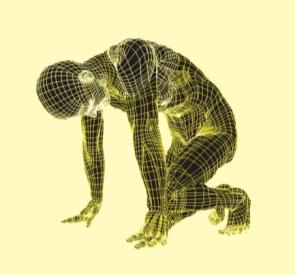 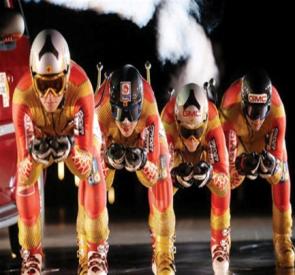 6
Kinesiology Books Publisher	6
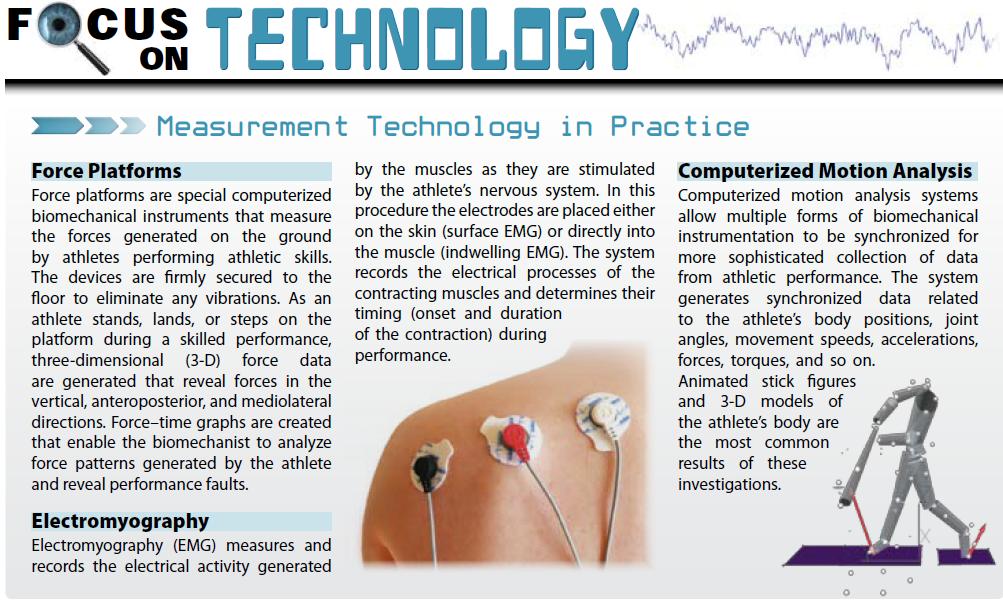 7
Kinesiology Books Publisher	7
Qualitative Analysis
Using sight and hearing

Usually done by coaches and teachers

To identify and correct errors: “Observe, analyze and correct.”

Requires framework and a set of principles
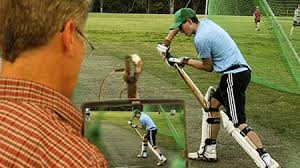 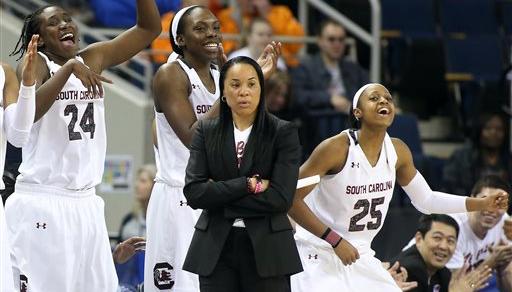 8
Kinesiology Books Publisher	8
Kinematic vs. Kinetics
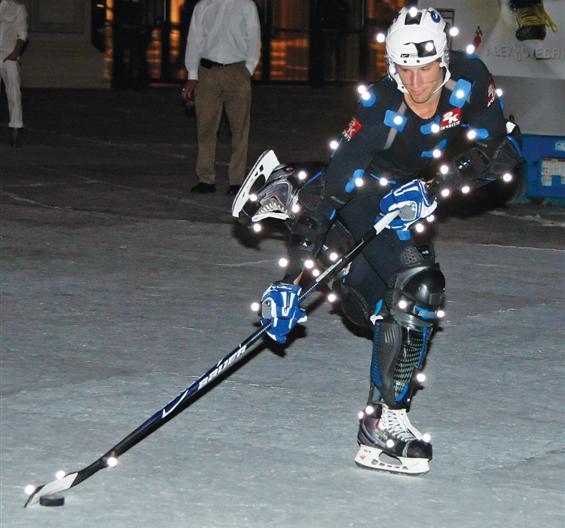 Two ways to describe human motion

Without reference to forces causing motion

Describing motion in terms of forces that cause it
Kinesiology Books Publisher	9
Kinematics
Describing human motion without its forces

Focusing on motion’s spatial and timing characteristics

Measurements:
Time
Displacement
Velocity
Acceleration
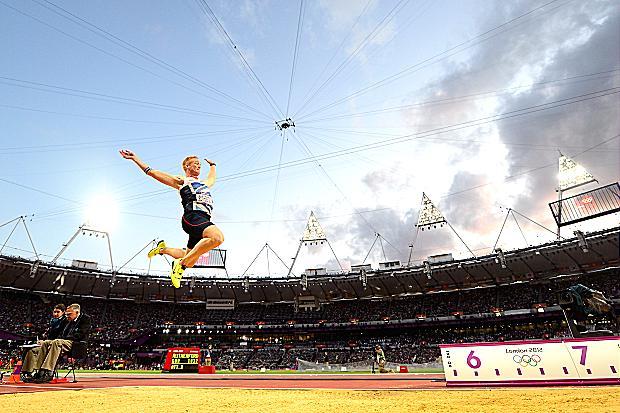 10
Kinesiology Books Publisher	10
Kinetics
Describing forces leading to motion

Internal forces
Muscles pulling on bones
Bone-on-bone, inside joints

External forces acting on the body
Without contact (e.g., gravity)
From contact with ground, opponent or equipment
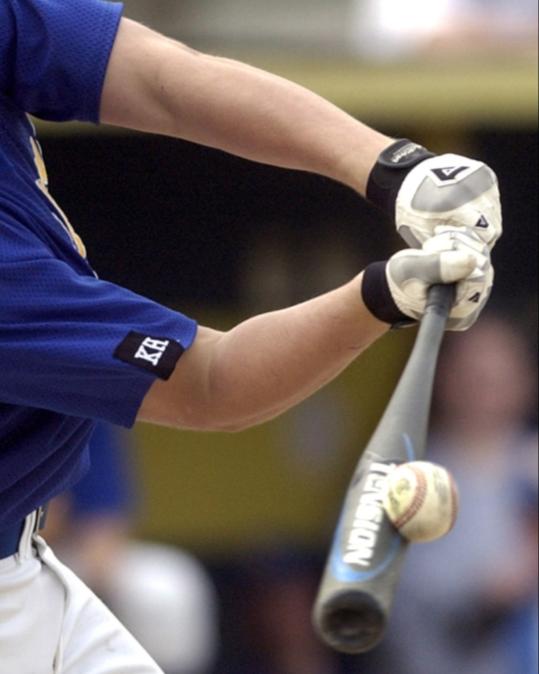 11
Kinesiology Books Publisher	11
Models of Human Motion
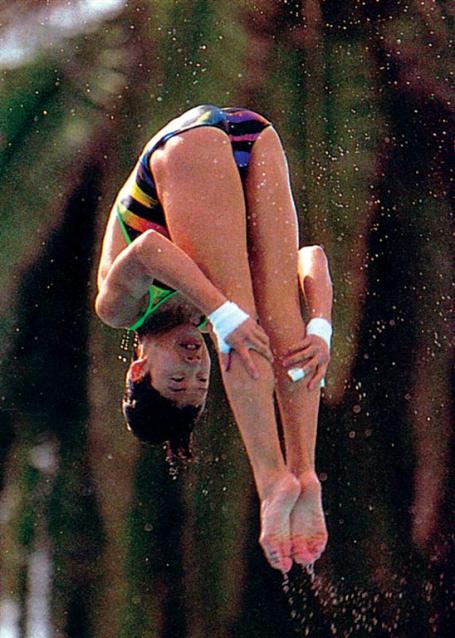 Understanding and observing human movements is complex

All body tissues undergo shape deformation

Most movements occur in three dimensions

3 models, simplify the study of human movements:
Particle model
Stick figure model
Rigid body segment model
12
Kinesiology Books Publisher	12
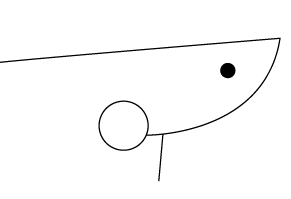 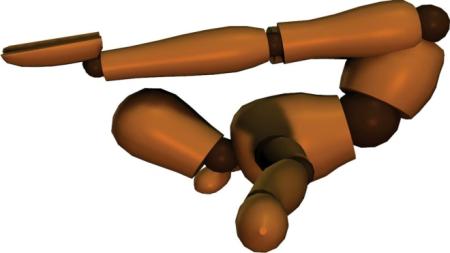 13
Kinesiology Books Publisher	13
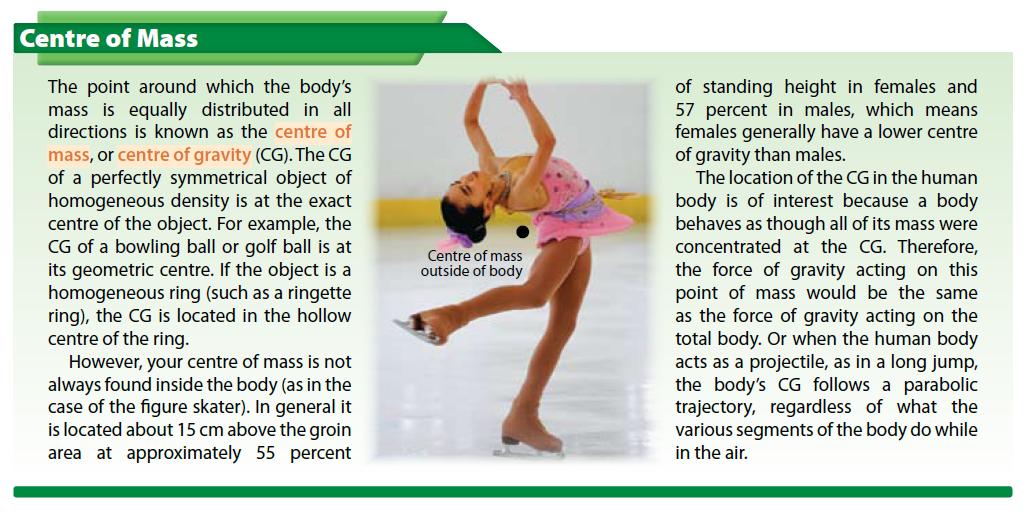 14
Kinesiology Books Publisher	14
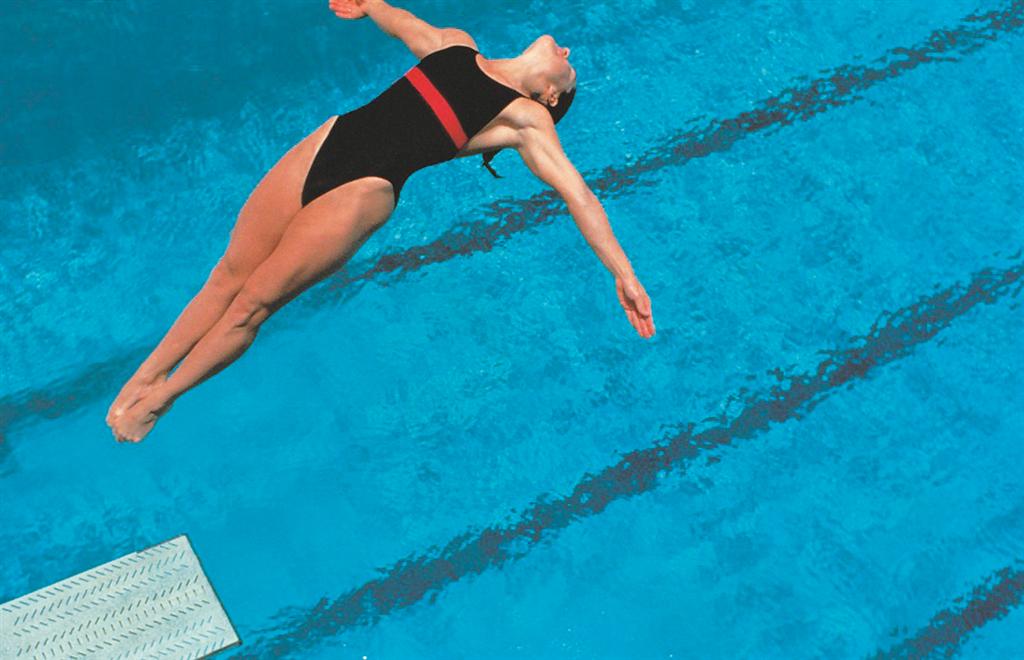 Motion Concepts
Mass, Gravity, and Inertia
Types of Motion
Causes of Motion
Lever Systems and Motion Mechanics
Kinesiology Books Publisher	15
Mass, Gravity, Inertia
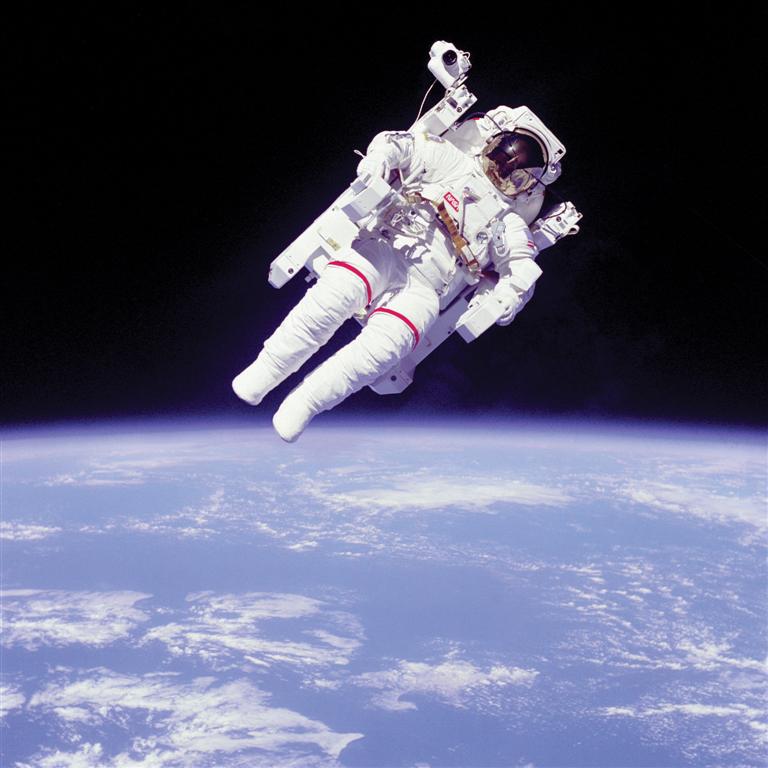 Mass
Amount of matter in an object
Objects are reluctant to go change state of motion
A measure of inertia

Moment of Inertia
Reluctance of rotating object to change state of motion
Depends on mass and its distribution around axis of rotation

Gravity
Force of attraction between two bodies
E.g., human body and planet earth
Kinesiology Books Publisher	16
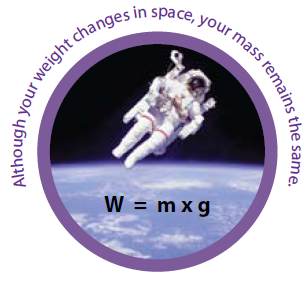 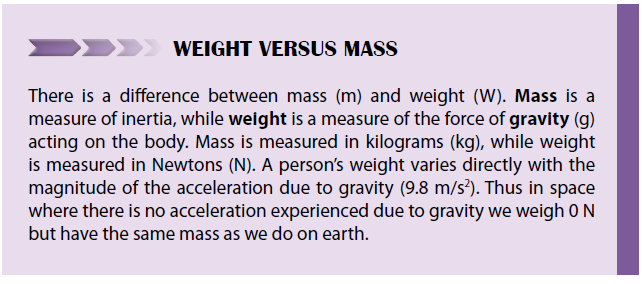 17
Kinesiology Books Publisher	17
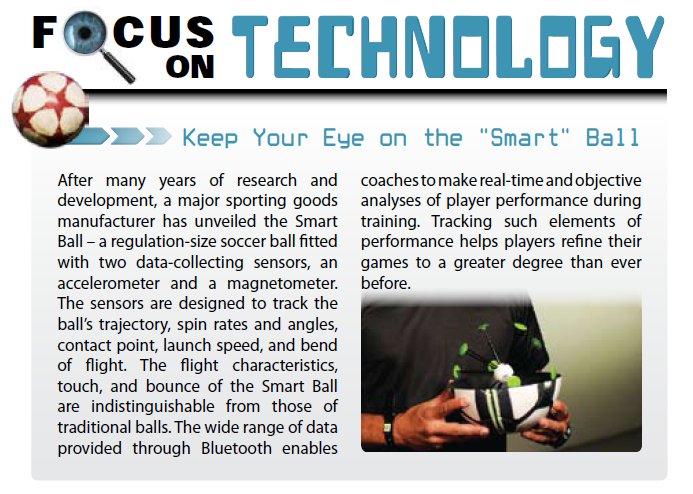 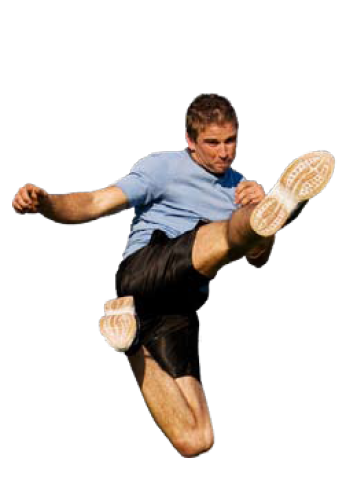 18
Kinesiology Books Publisher	18
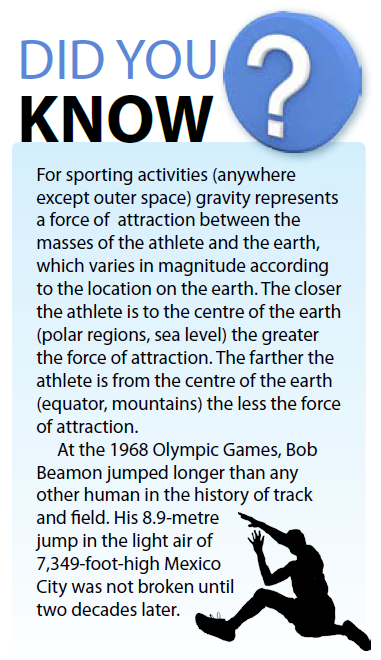 19
Kinesiology Books Publisher	19
Types of Motion
Human movement composed of a number of fundamental types of motion:

Linear motion / translation

Angular motion / rotation

General motion
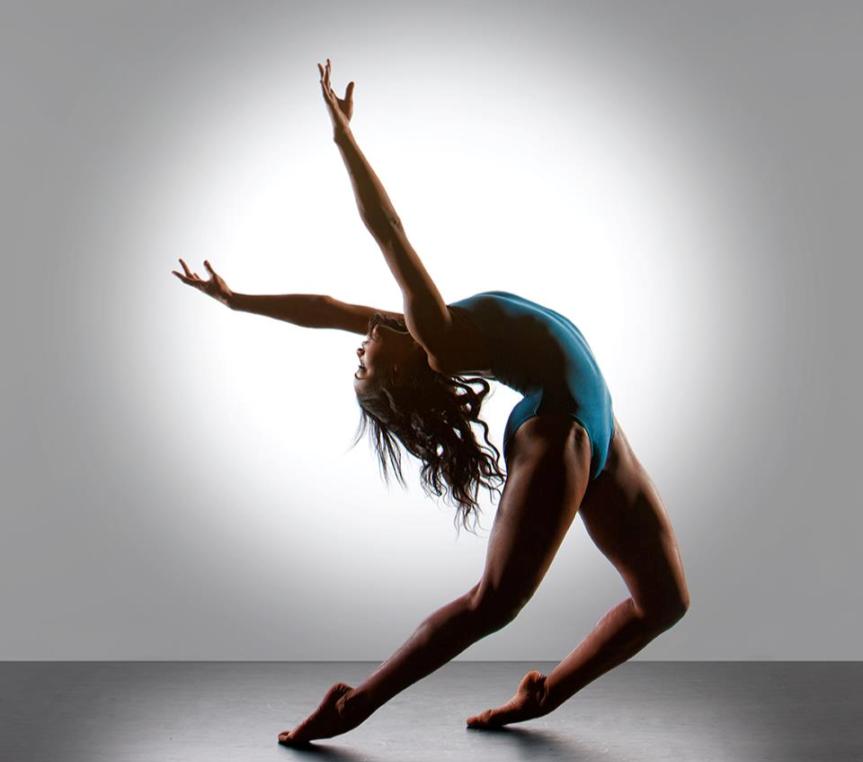 Kinesiology Books Publisher	20
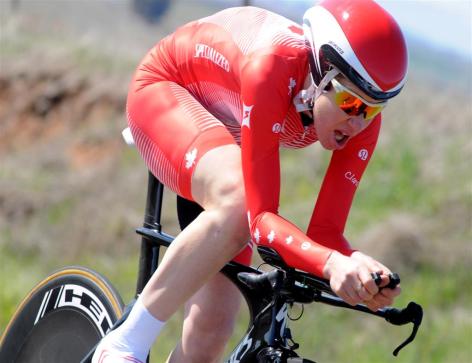 All body parts move same distance and  direction, at the same time

Translation: linear motion of the whole body
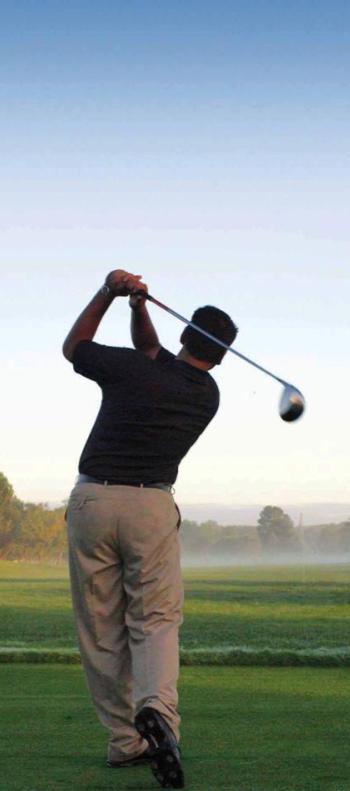 Body / segments move linearly and rotate at the same time

True for most athletic and every day activities

E.g., gymnastics floor routine, diver falling downward and at the same time rotating in a somersault
Body moves on a circular path and rotates about axis of rotation

Body segments rotate about their joints

E.g., twisting somersault
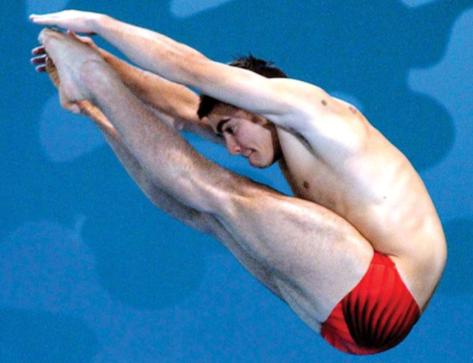 21
Kinesiology Books Publisher	21
Causes of Motion
Application of internal or external forces


Force is any action, push or pull, that tends to cause an object to change is state of motion by experiencing acceleration or as state of constant velocity


Linear motion = force acting on centre of mass/ pivot point 


Angular motion = force not acting on centre of mass/ pivot point and result in torque (moment of force)
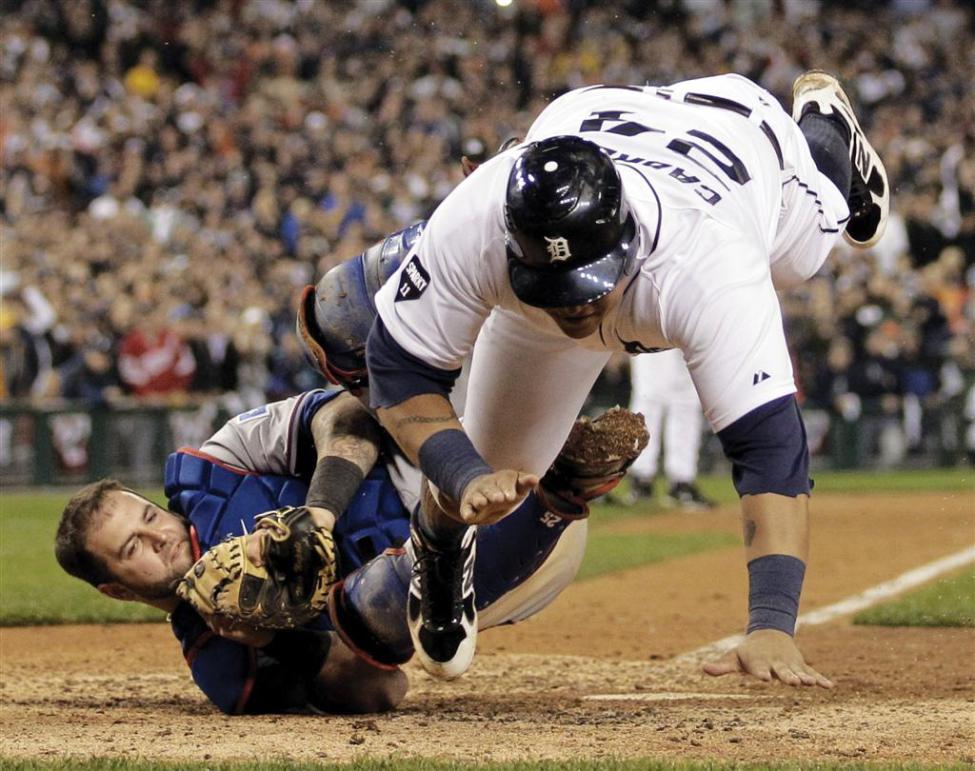 Kinesiology Books Publisher	22
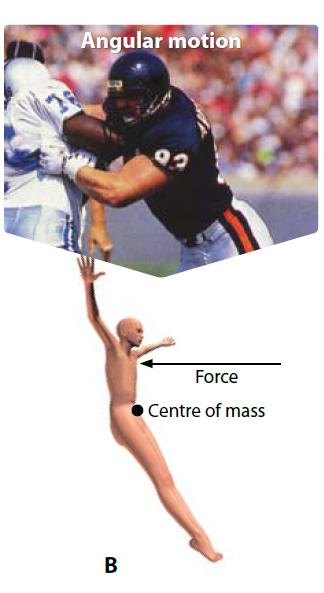 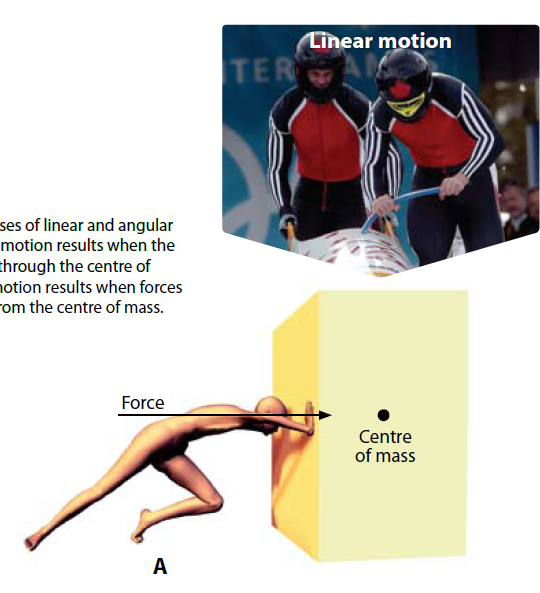 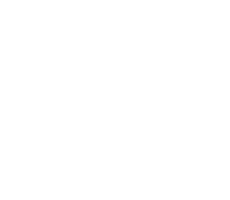 23
Kinesiology Books Publisher	23
Lever systems and Motion Mechanics
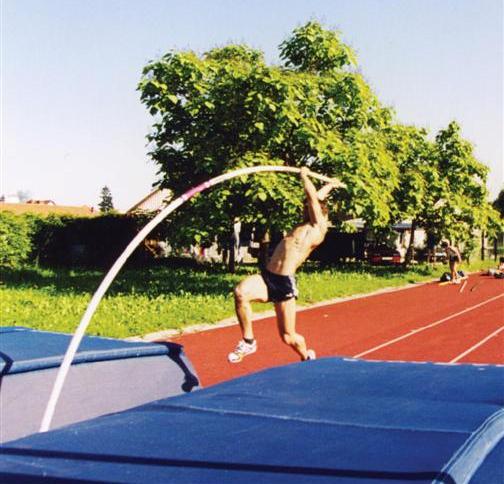 Lever system

Mechanical device performing angular motion

Components:
Axis of rotation
Fulcrum (pivot)
Lever attached to fulcrum
Human muscles, bones and joint work together as lever systems
Kinesiology Books Publisher	24
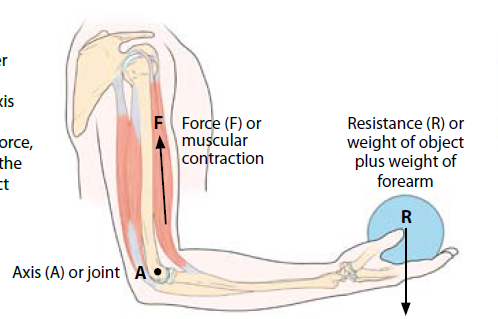 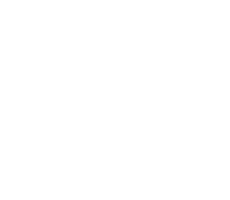 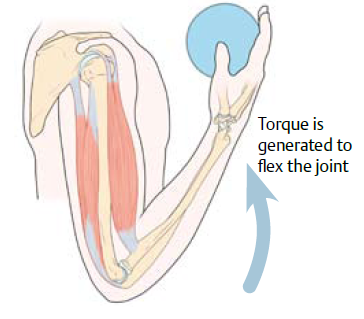 25
Kinesiology Books Publisher	25
How Do Levers Work
Force is applied and if greater than resistance

Rotation at the axis / fulcrum occurs

To determine force amount, consider the length of force arm and resistance arm
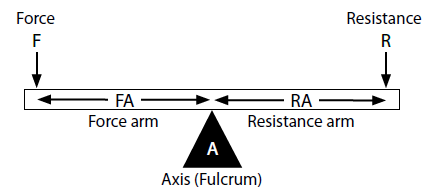 Kinesiology Books Publisher	26
How Do Levers Work
When lever rotate around and axis / fulcrum:
Moment of force or torque is produced

How much torque occurs?





Therefore, with a longer force arm:
Less force is needed
Greater torque is produced
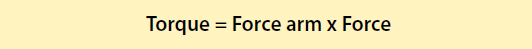 27
Kinesiology Books Publisher	27
No rotation: F=R, FA=RA
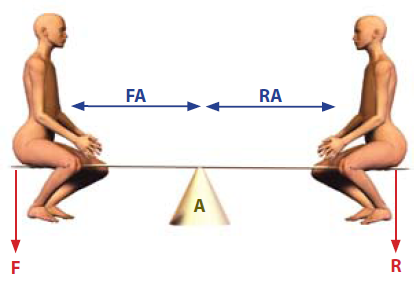 Rotation: F>R,  FA=RA
How do you rotate teeter-totter in your direction?
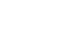 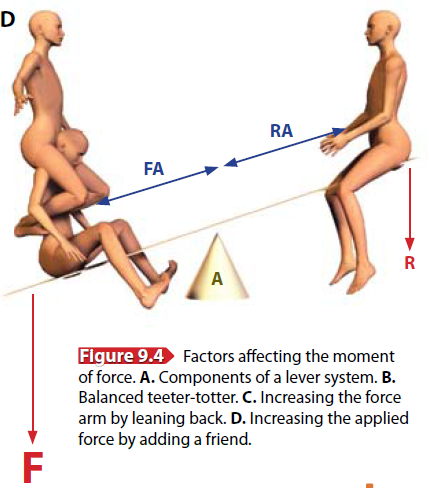 Rotation: F=R, FA>RA
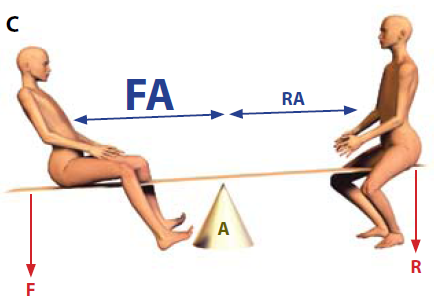 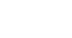 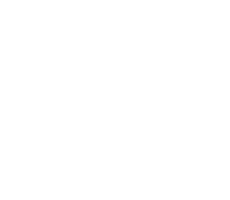 28
Kinesiology Books Publisher	28
Kinesiology Books Publisher	28
Types of Levers
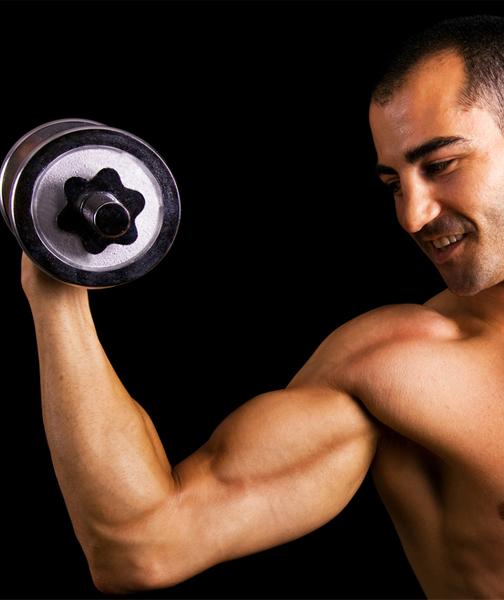 Levers perform different functions

Three basic types of lever exist
First class
Second class
Third class

Differ based on mechanics and how these components are positioned
Axis
Resistance
Force
29
Kinesiology Books Publisher	29
First Class Levers
Applied force and resistance on opposite side of axis, at un/equal distance from one another

Example: crowbar

Human body: head flexion
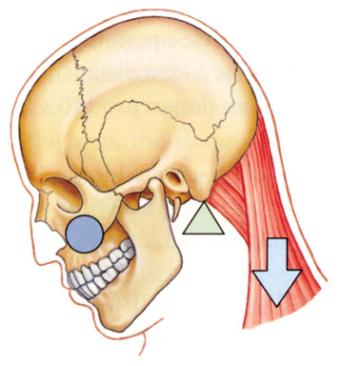 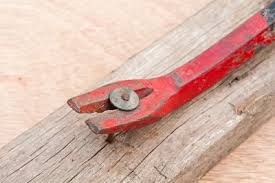 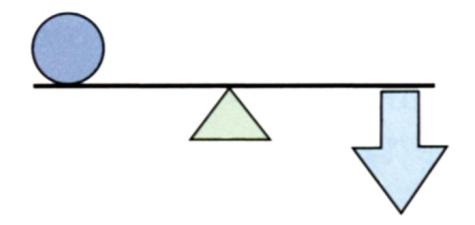 R
Resistance
A
A
F
Force
Kinesiology Books Publisher	30
Second Class Levers
Applied force and resistance on same side of axis; resistance closer to axis

Example: wheelbarrow

Human body - hard to find: toe raise
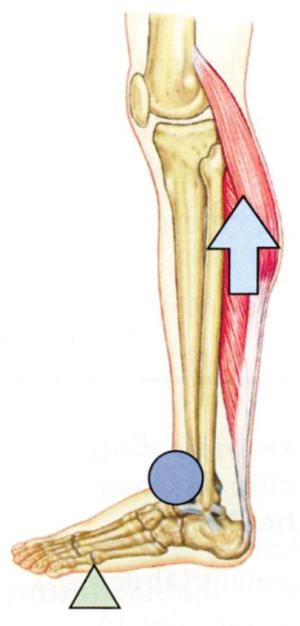 Resistance
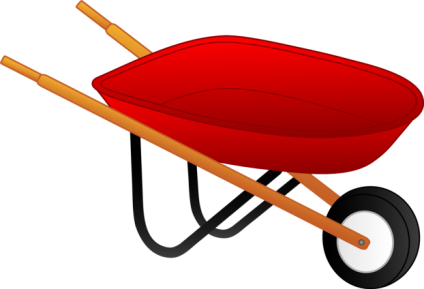 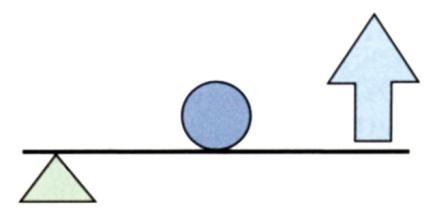 Force
R
F
A
A
31
Kinesiology Books Publisher	31
Third Class Levers
Applied force and resistance on same side of axis; force closer to the axis

Example: fishing

Human body – many: forearm flexion
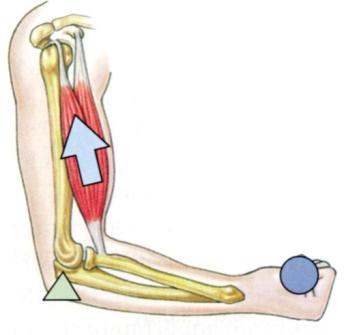 Resistance
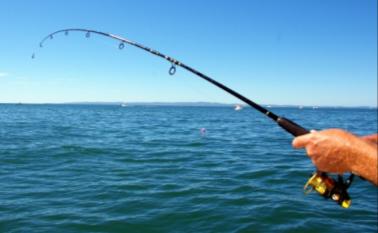 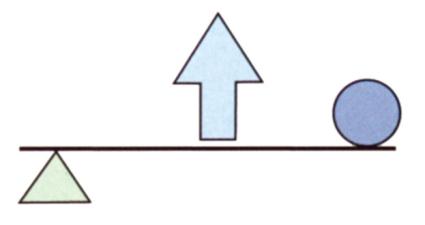 F
R
Force
A
A
Kinesiology Books Publisher	32
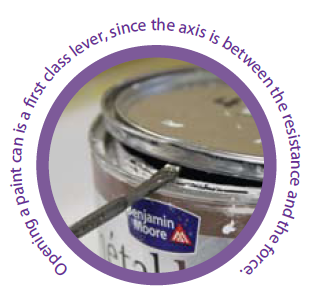 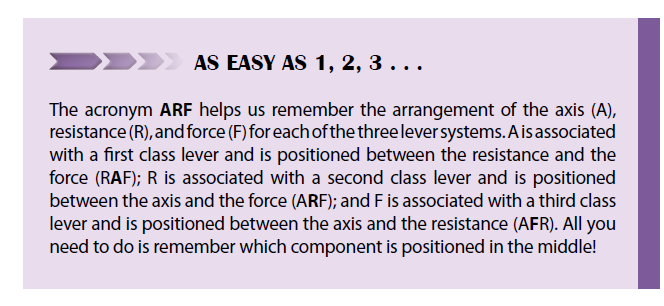 33
Kinesiology Books Publisher	33
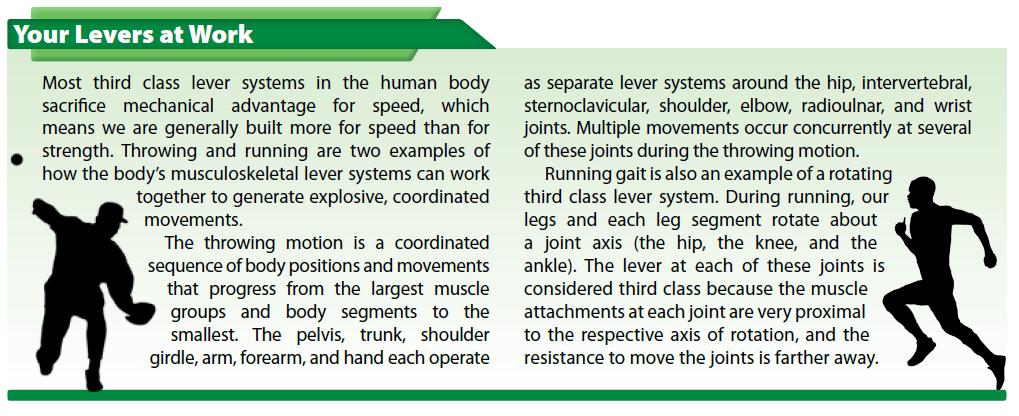 34
Kinesiology Books Publisher	34
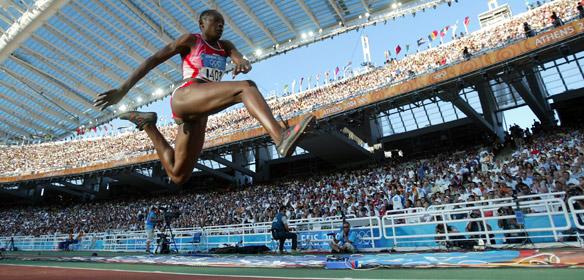 Newton’s Laws of Motion
Law of Inertia
Law of Acceleration
Law of Action–Reaction
Kinesiology Books Publisher	35
Sir Isaac Newton
300 years ago

Explained effect of forces acting on an object 

Through 3 laws
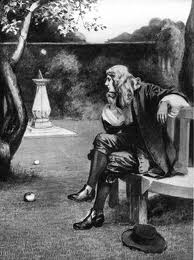 Kinesiology Books Publisher	36
Law of Inertia
Newton’s First Law

“Objects will not change their state of motion unless acted on by an unbalanced external force”
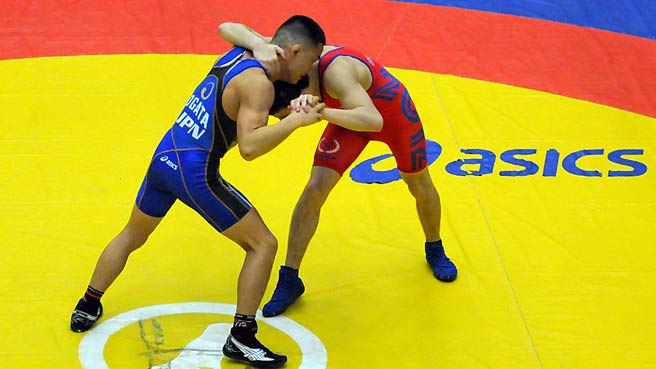 Kinesiology Books Publisher	37
Law of Acceleration
Newton’s Second Law

“Objects will experience a change in velocity or acceleration proportional to the unbalanced external force”
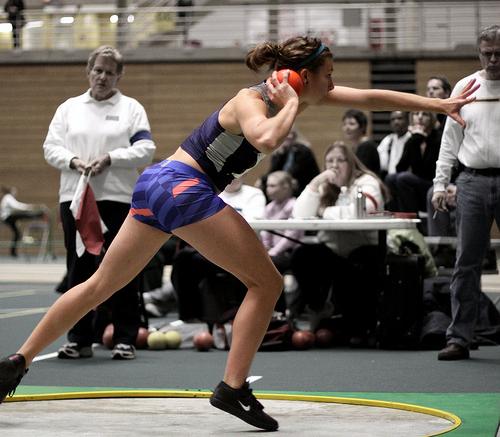 Kinesiology Books Publisher	38
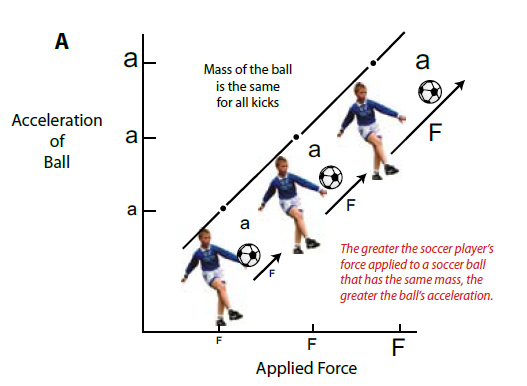 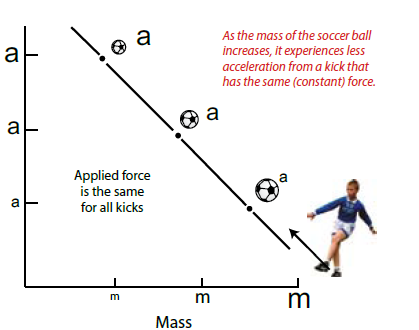 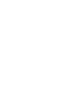 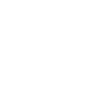 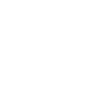 Same mass
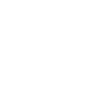 Same force
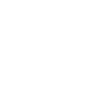 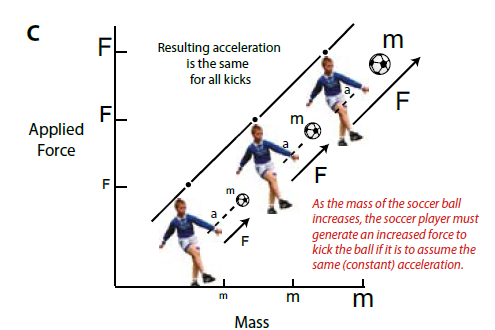 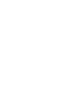 Same acceleration
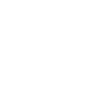 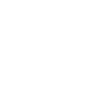 39
Kinesiology Books Publisher	39
Law of Action-Reaction
Newton’s Third Law

“For every action there is an equal and opposite reaction; forces act in pairs that are equal in magnitude and opposite in direction”
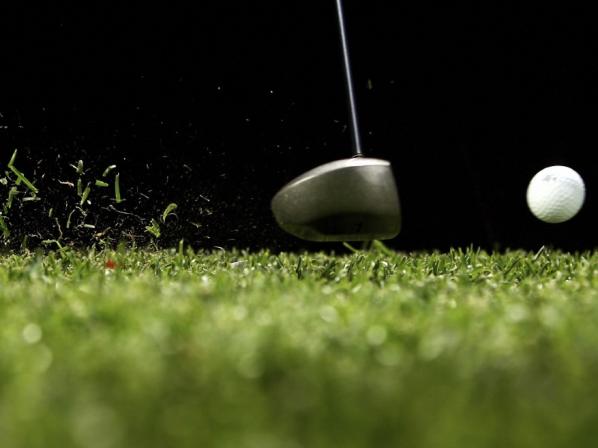 Kinesiology Books Publisher	40
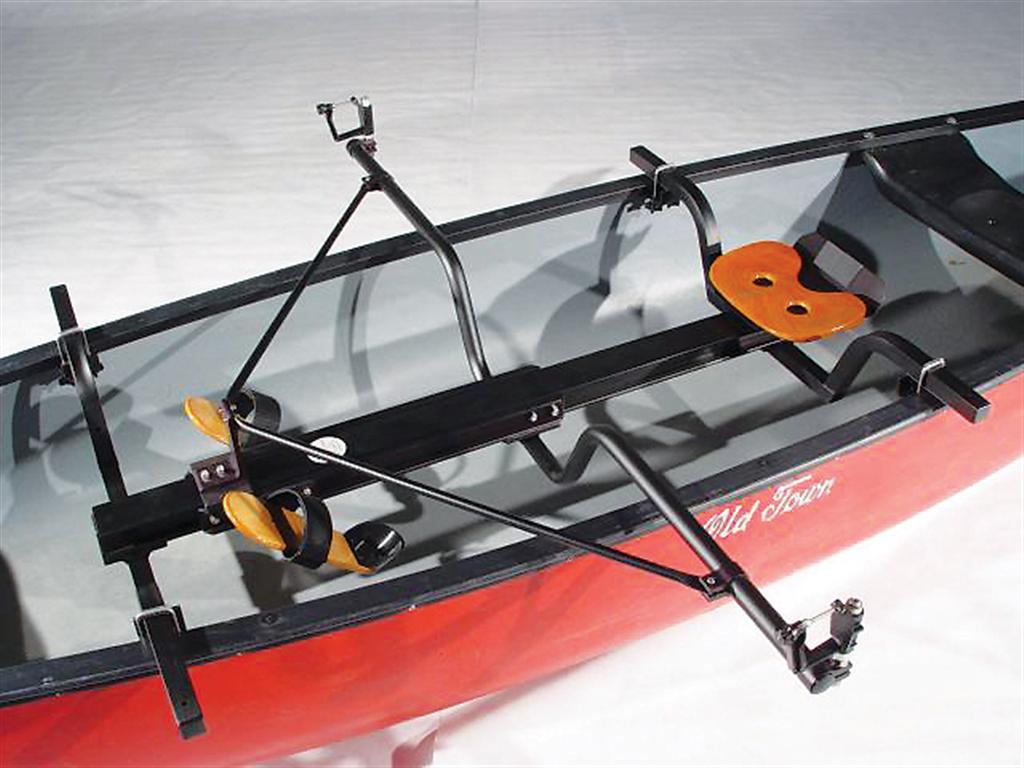 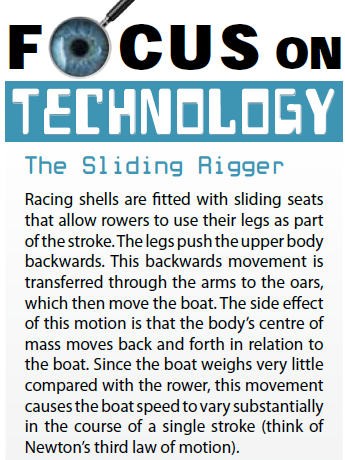 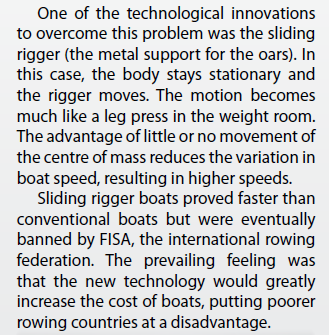 41
Kinesiology Books Publisher	41
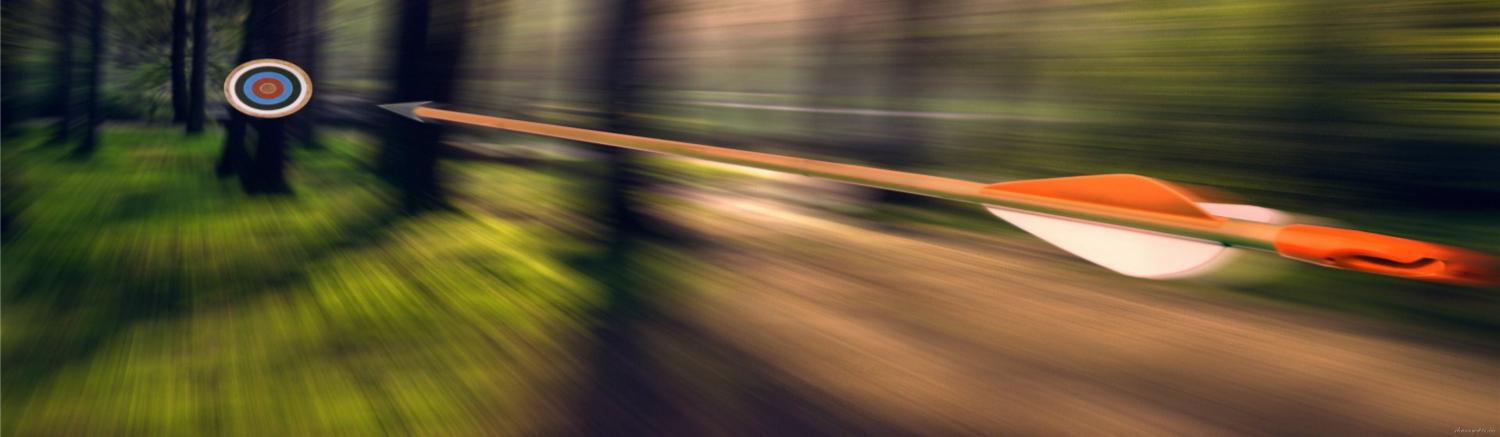 Fluid Dynamics
Fluid Drag Forces: The Dynamics of Air
Kinesiology Books Publisher	42
Fluid Dynamics
Knowledge of the forces generated by a fluid environment such as
Water 
Air
Water + Air 

All athletic event take place in a fluid environment 

Unaffected:  gymnastics, dancing

Affected: running, cycling, skiing, speed skating, swimming, badminton, baseball, etc.
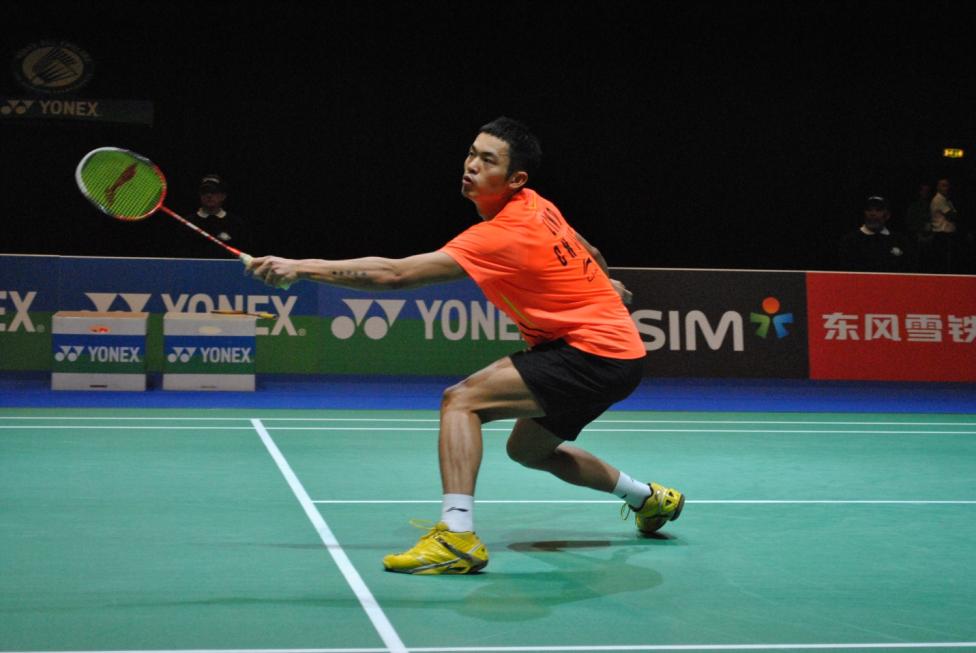 Kinesiology Books Publisher	43
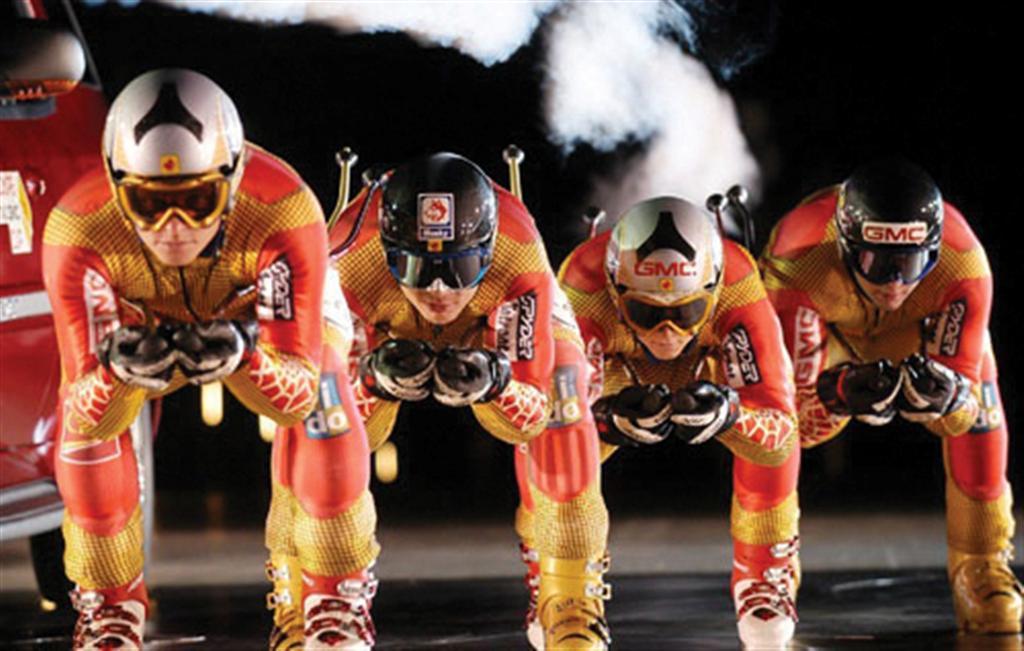 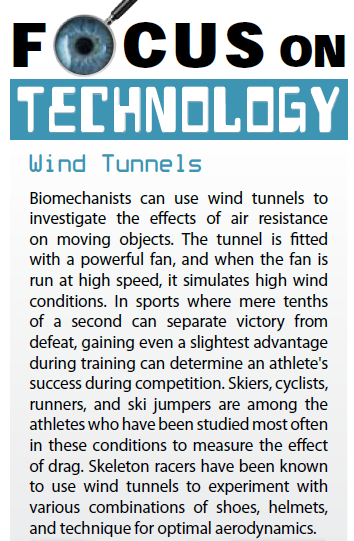 Drag Forces: Air
Drag is a type of fluid force

Profile drag; caused by object’s size and shape

Surface drag; cause by object’s roughness

Acts in opposite direction to body’s travel and slows it down relative to body’s
Velocity
Size and shape
Roughness

Fast-speed sports especially affected 
 velocity =  drag2 (10x faster, 100 x more drag)
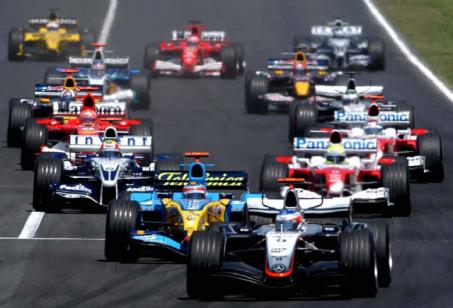 Kinesiology Books Publisher	45
Surface Drag
Body size and surface roughness = surface drag

Boundary layer 
Thin layer of fluid adjacent to skin and carried along with body’s motion, towing along outer fluid layers

Laminar flow
Small, streamlined, smooth, slow-moving bodies
Smooth, layered flow pattern with no disturbance

Turbulent flow
Most human activities
Disturbed flow pattern that changes flow conditions
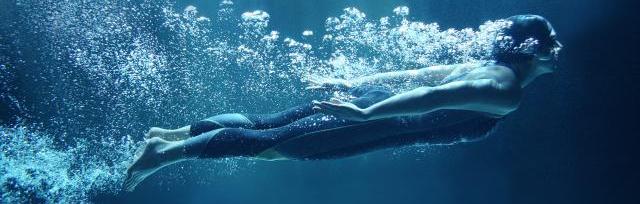 Kinesiology Books Publisher	46
Laminar flow
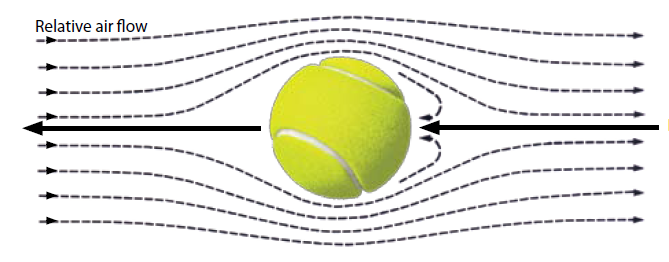 Turbulent flow
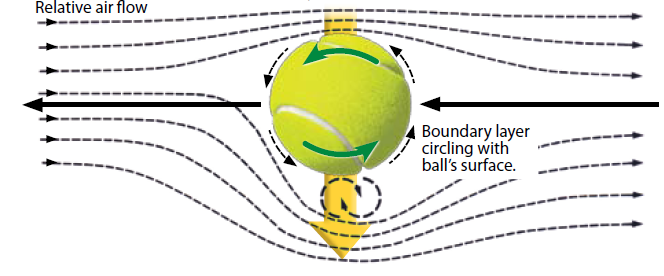 47
Kinesiology Books Publisher	47
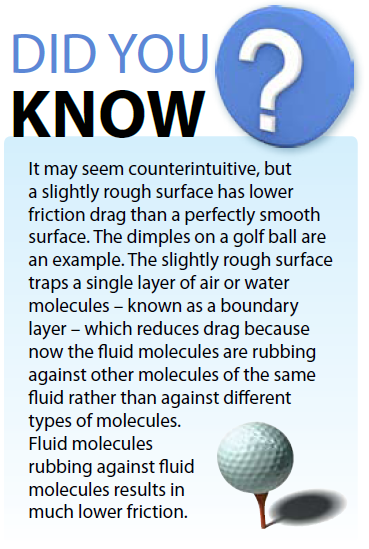 48
Kinesiology Books Publisher	48
Profile Drag
Main form of drag in fast-moving sports

Characterized by turbulent flow
Velocity of air flow past object is too fast for air to follow body’s contour
Backflow occurs at object’s surface causing large, turbulent low-pressure zone behind the body
This zone is continually formed and increases object’s work

Profile drag-reducing strategies
 frontal surface area (e.g., lugers are supine)
 sources of turbulence (e.g., speed skaters with arms behind back) 
Drafting
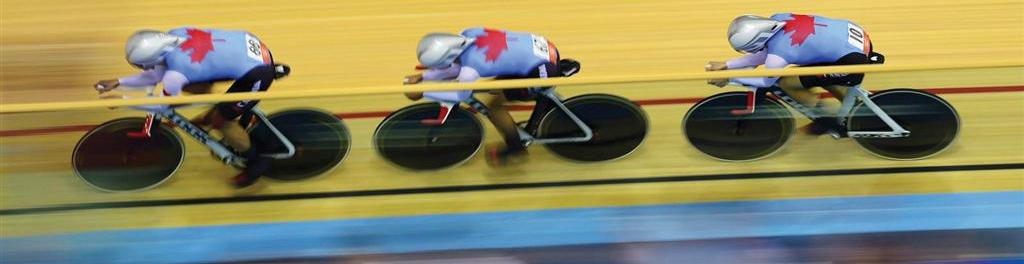 Kinesiology Books Publisher	49
Magnus Effect
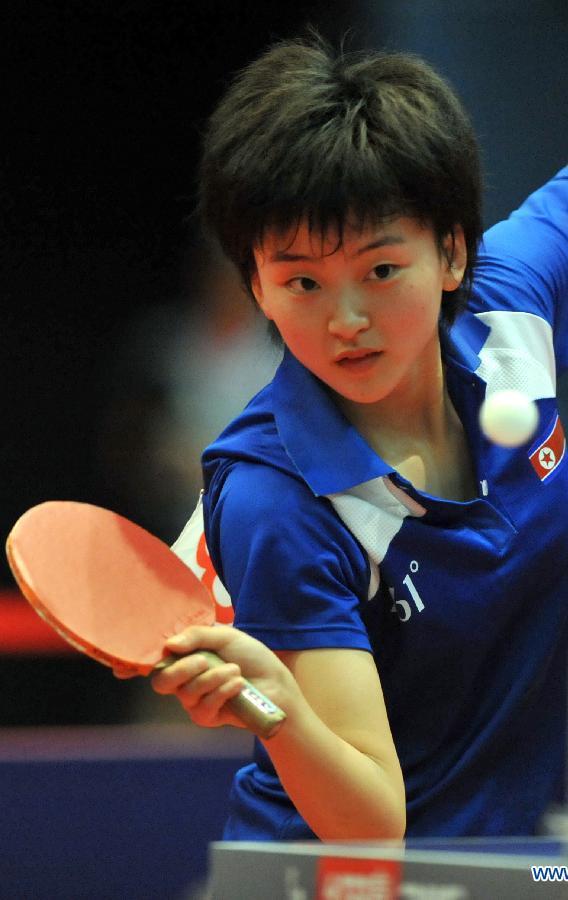 A rotating body carries a boundary layer that interacts with surrounding air 

Boundary layer flow opposite to relative airflow
Air is slowed by friction
Zone of increased pressure created

Boundary layer flow same as relative airflow
Air is not slowed down
Zone of increased pressure created

Net difference in pressure on opposite sides of rotating object = Magnus force

Magnus effect is mostly found in ping pong, tennis, soccer, and  baseball
50
Kinesiology Books Publisher	50
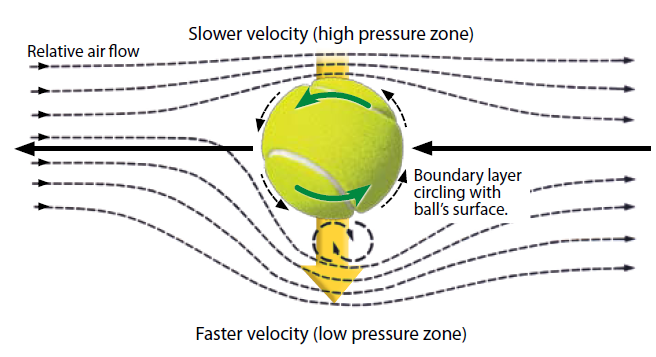 Top spin: downwards Magnus force
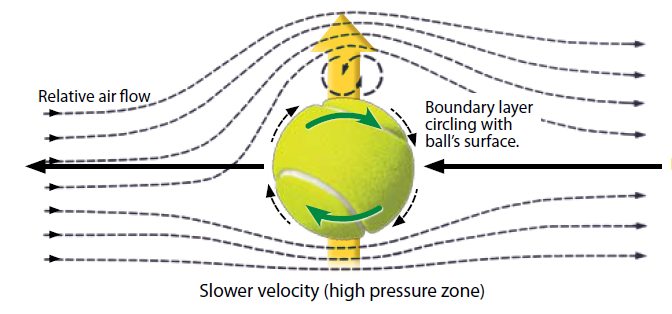 Back spin: upwards Magnus force
51
Kinesiology Books Publisher	51
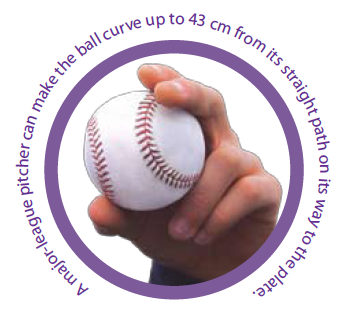 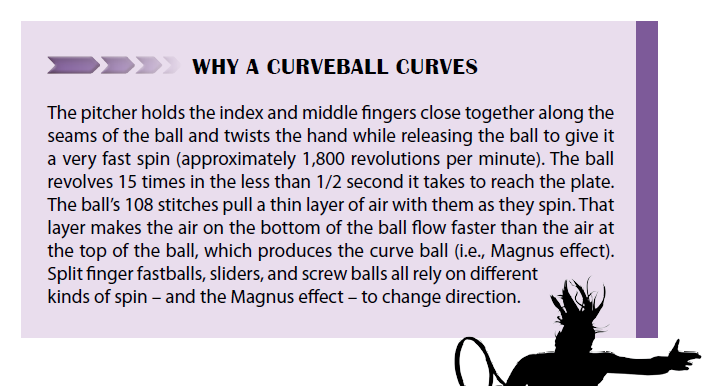 52
Kinesiology Books Publisher	52
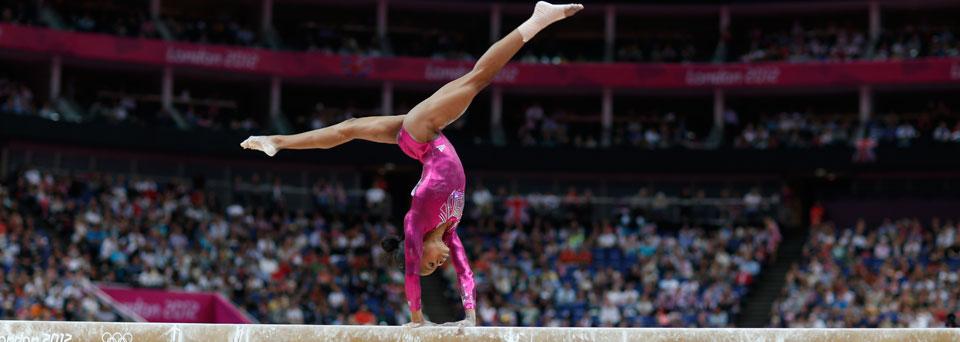 Body Balance and Stability Control
Equilibrium
Balance
Stability
Kinesiology Books Publisher	53
Equilibrium
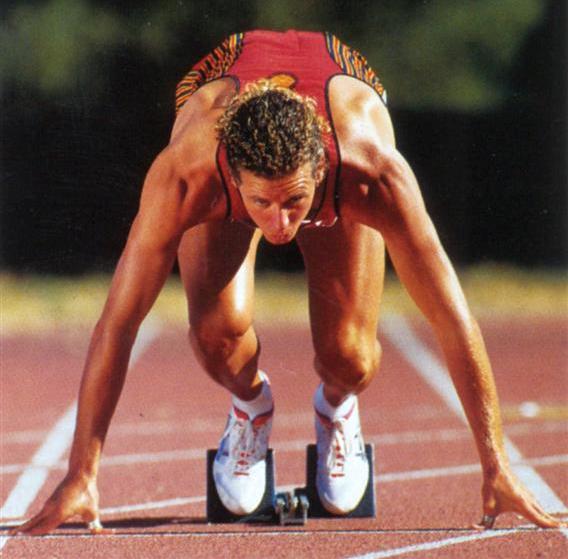 Equilibrium is a state of a system not experiencing change in direction and speed

Static equilibrium: body’s at rest

Dynamic equilibrium: body’s moving at constant velocity
Kinesiology Books Publisher	54
Balance
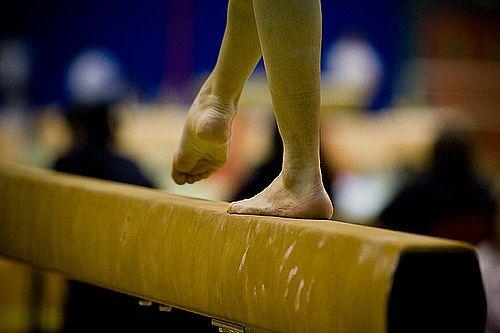 Balance: process where body’s equilibrium is controlled for a purpose

Affected by two factors:

Base of support; area of contact between body and surface
Wider base, greater balance

Location of line of gravity; imagery vertical line that passes through centre of mass
Has to pass through base of support for balance
Kinesiology Books Publisher	55
Stability
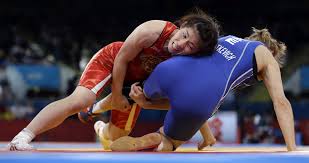 Stability is a measure of the difficulty with which equilibrium can be disturbed

Net internal force required to overcome static or dynamic equilibrium

During critical performance times there is a trade-off between maximizing stability and acquiring speed
Kinesiology Books Publisher	56
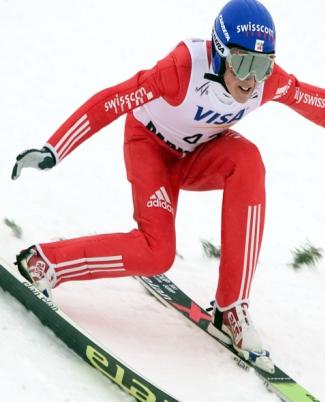 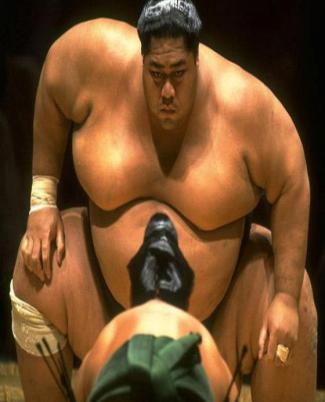 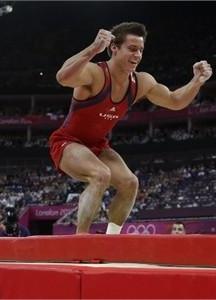 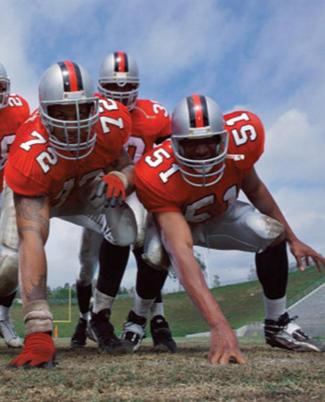 Kinesiology Books Publisher	57
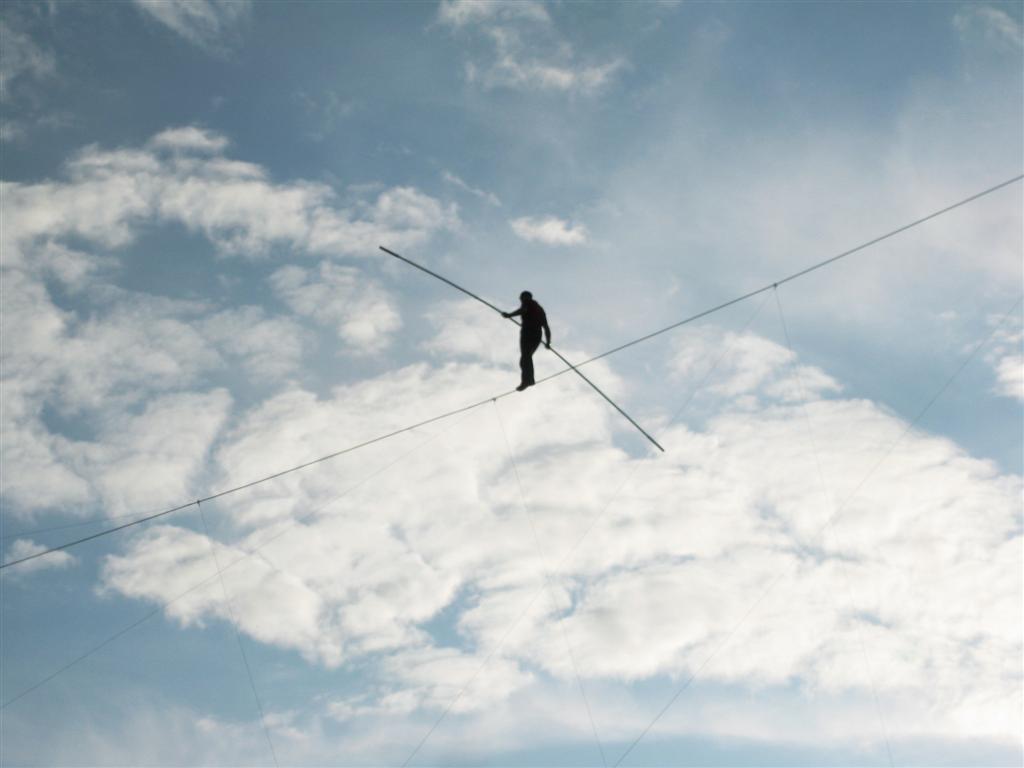 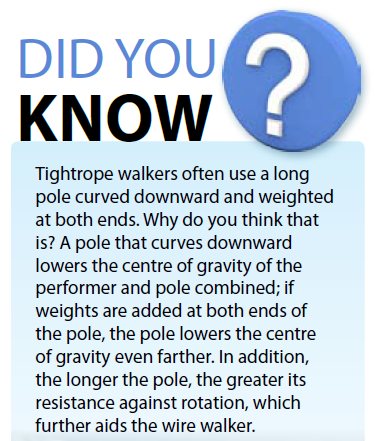 58
Kinesiology Books Publisher	58
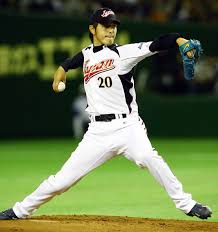 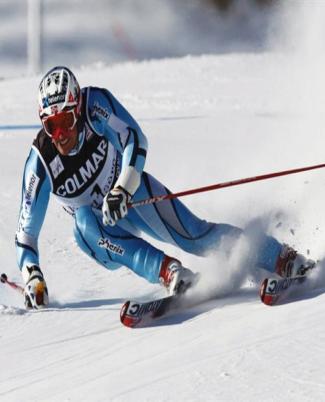 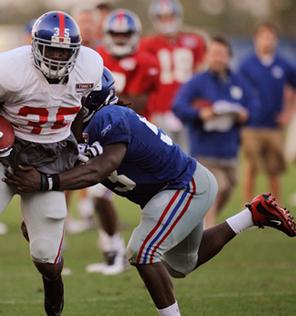 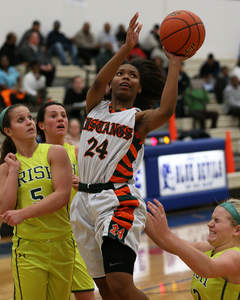 Kinesiology Books Publisher	59
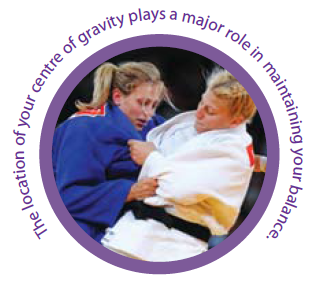 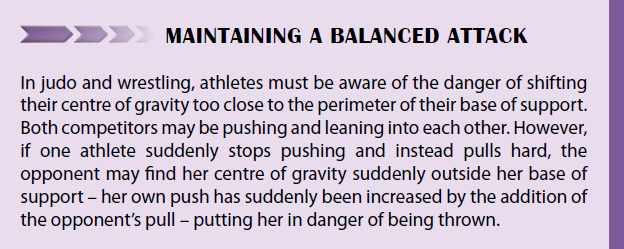 60
Kinesiology Books Publisher	60
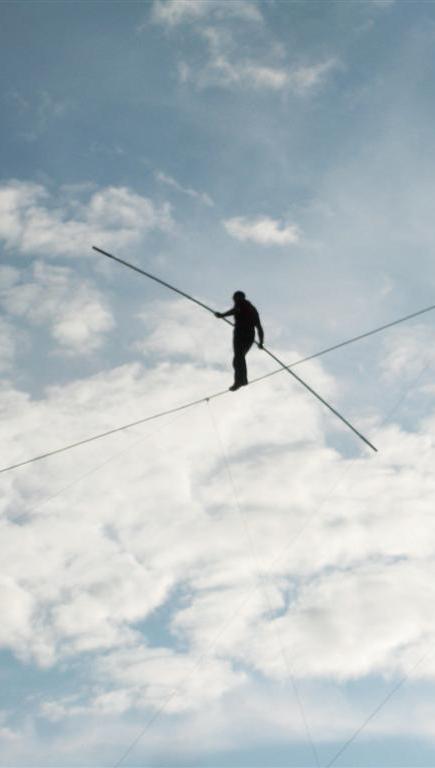 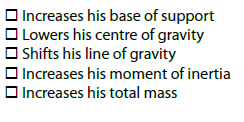 


Kinesiology Books Publisher	61
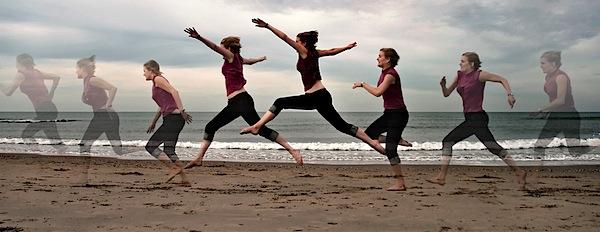 Qualitative Analysis of Human Motion
Skill Objective
Analyzing a Skill
Observation of Performance
Error Detection and Correction
Qualitative Analysis
Subjective yet systematic evaluation of human motion without measuring and using numbers

Based on visual observation or video recording

Allows discovery of movement tendencies and generates immediate and specific feedback 

Depends on coach’s understanding of skill

Based on a model integrating 4 aspects of quality instruction
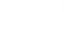 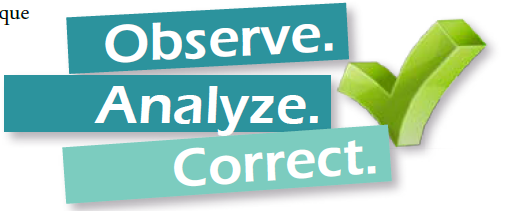 Kinesiology Books Publisher	63
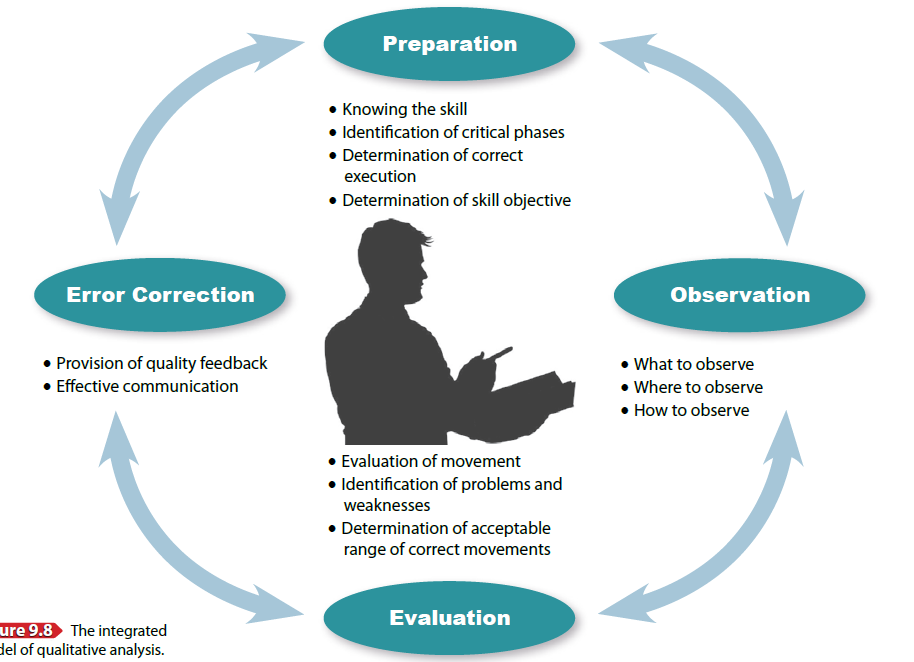 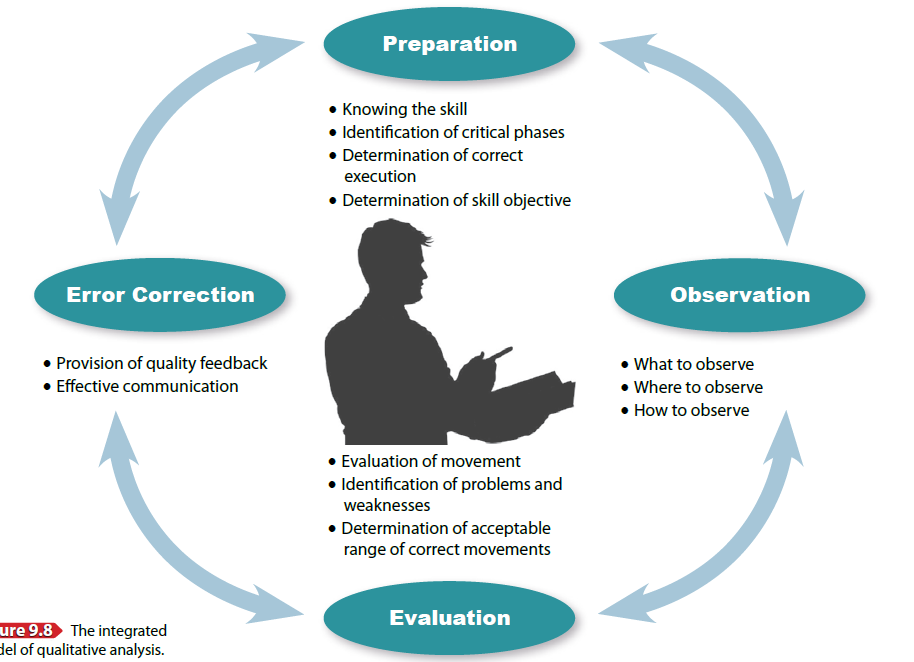 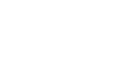 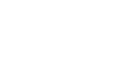 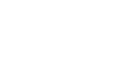 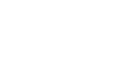 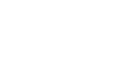 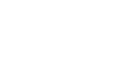 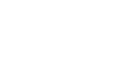 Kinesiology Books Publisher	64
Skill Objective
Can be described and identified for all skills
E.g., blocking a lineman

Secondary objectives may exist, referring to speed or accuracy required

Skills with similar overall objectives are governed by similar biomechanical principles
Throwing, striking, kicking object for maximal horizontal surface
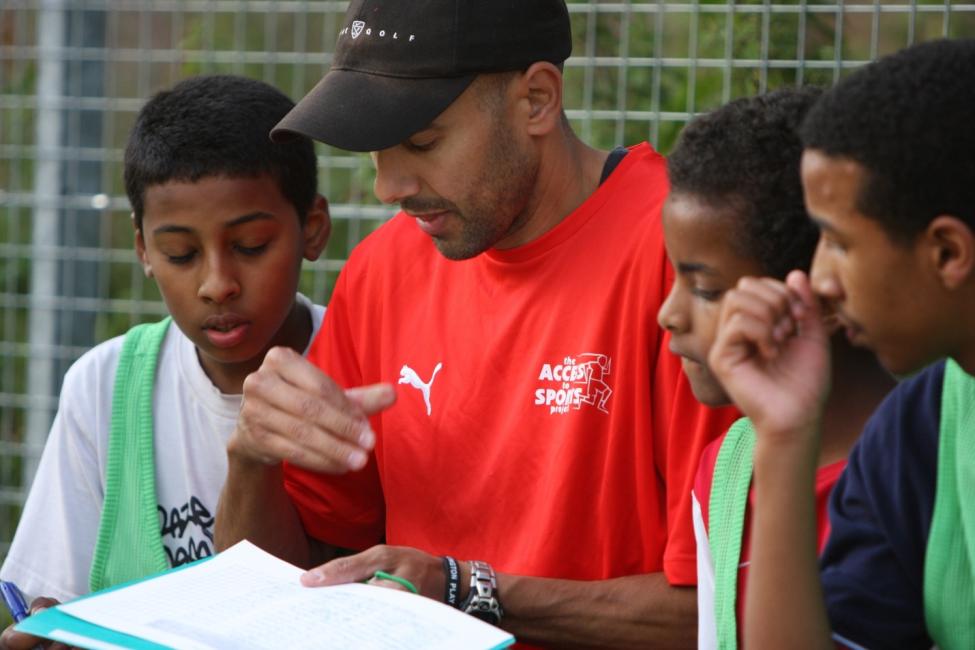 Kinesiology Books Publisher	65
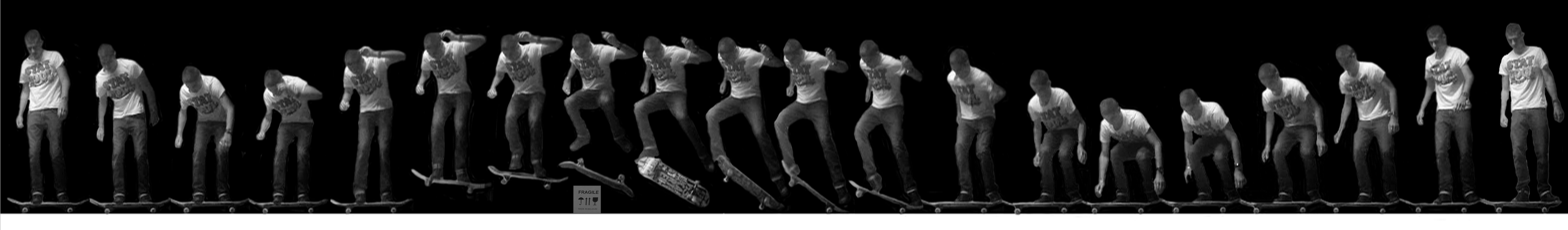 Analyzing Skill
Dividing skill into phases
Should make sense to the coach and how the skill is being defined and taught 


Identifying key movements for each phase
Their execution determines successful accomplishment of biomechanical purpose of the phase and overall performance of the skill
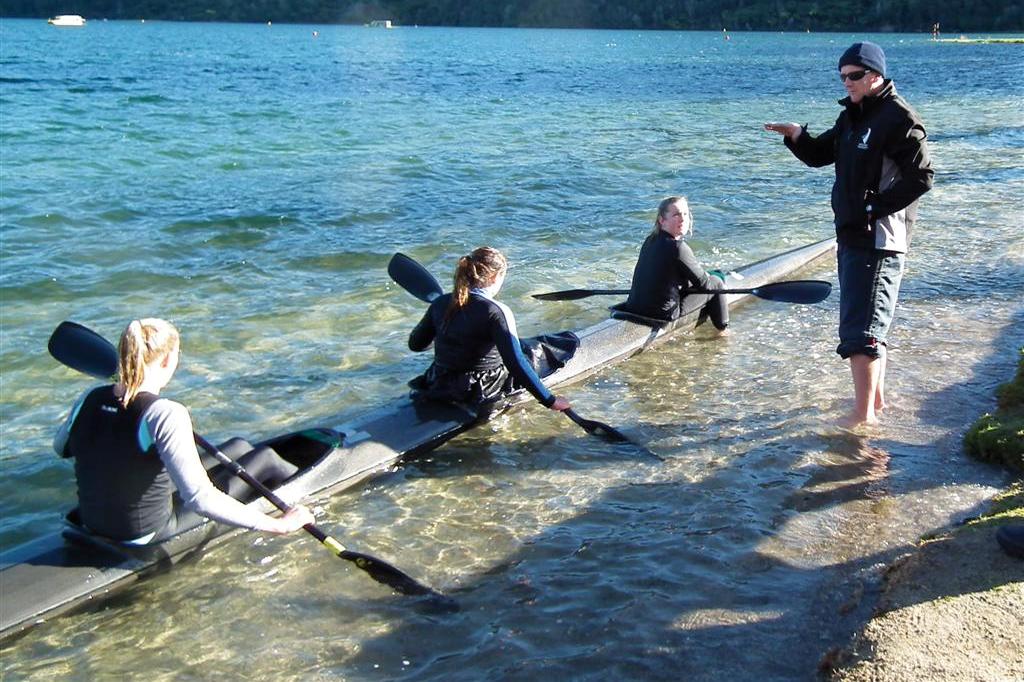 Kinesiology Books Publisher	66
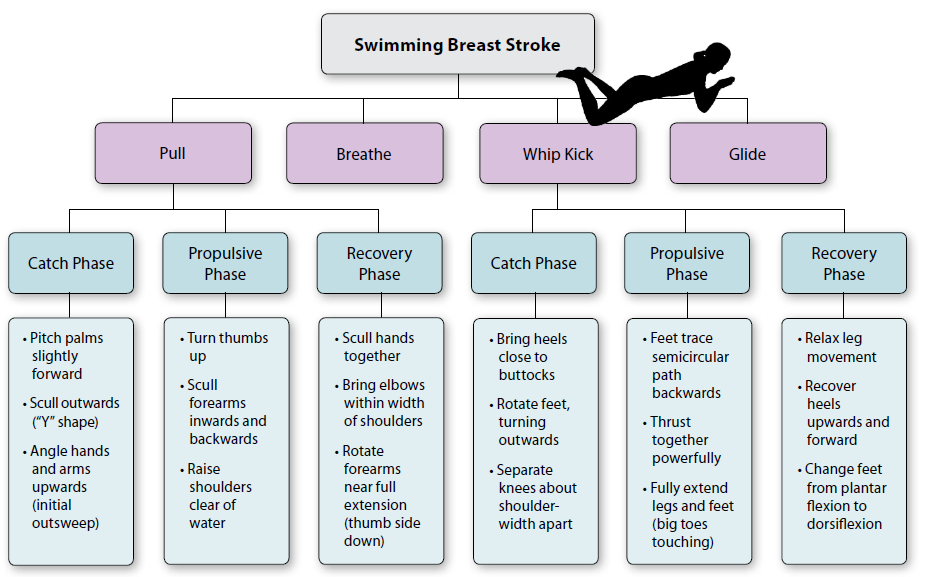 Kinesiology Books Publisher	67
Observation of Performance
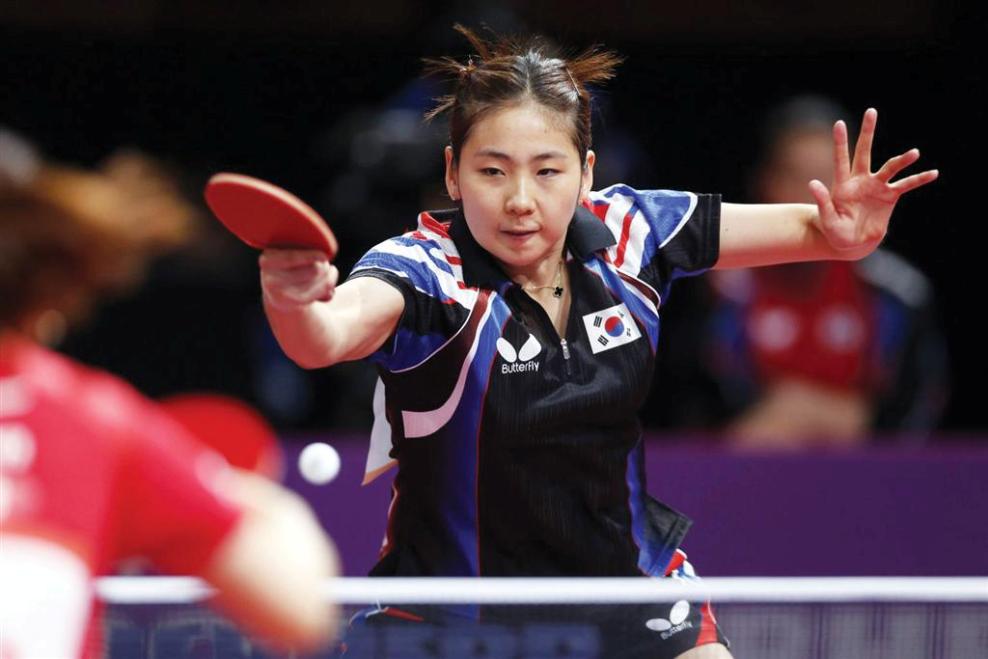 Difficult task because of skill speed

Observation plan beforehand identifies what, why, where and how observation will occur

Coaches must use vision (dominant), hearing and feeling as well as look for tracks and traces

Confirm observation accuracy with athlete and video recording (if possible)
Kinesiology Books Publisher	68
Error Detection and Correction
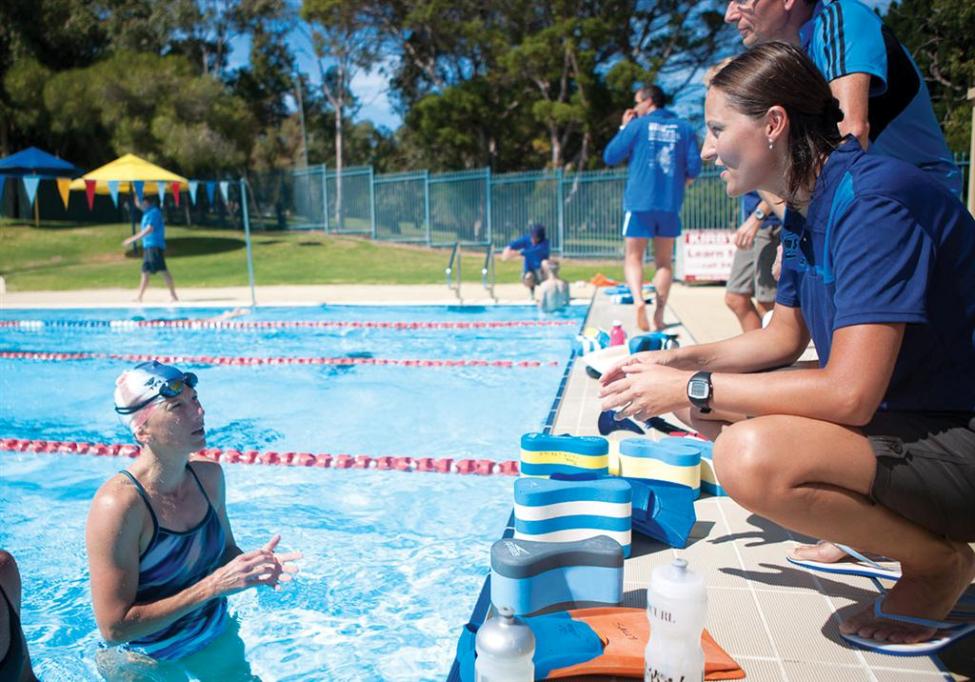 Error sources
Mental: concentration lapse or fear
Physical: lack of strength, poor habits

Detection is visual via direct observation video analysis, or traces/marks observation

Correction 
Should keep in mind athlete's physical and mental abilities, competition level, age and development level
Verbal, demonstration, video
Ongoing; 1-2 errors at a time starting with earlier
Kinesiology Books Publisher	69
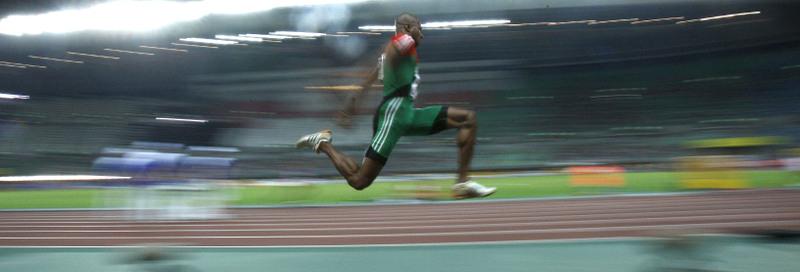 Putting It All Together
Biomechanics is the physics of human movement with the main goal to optimize performance by focusing on movement kinematics and kinetics
Motion results from internal and external forces in ways that can be understood via Newton’s laws
Fluid affects athletic performance via surface and profile drag and Magnus effect
By manipulating base and centre of gravity characteristics athletes can increase stability and reach equilibrium
Coaches and athletes use qualitative analysis to evaluate skills and detect and correct errors
Kinesiology Books Publisher	70